Актуальность курса. Нормативная база
МОУ  ДО «ГЦТТ»
ПОЧЕМУ ТЕХНИЧЕСКОЕ ОБРАЗОВАНИЕ 
ЭТО ВАЖНО?
В современной жизни требуются подготовленные профессионалы, обладающие сформированными профессиональными компетенциями,  способные к комплексной исследовательской и проектной деятельности.
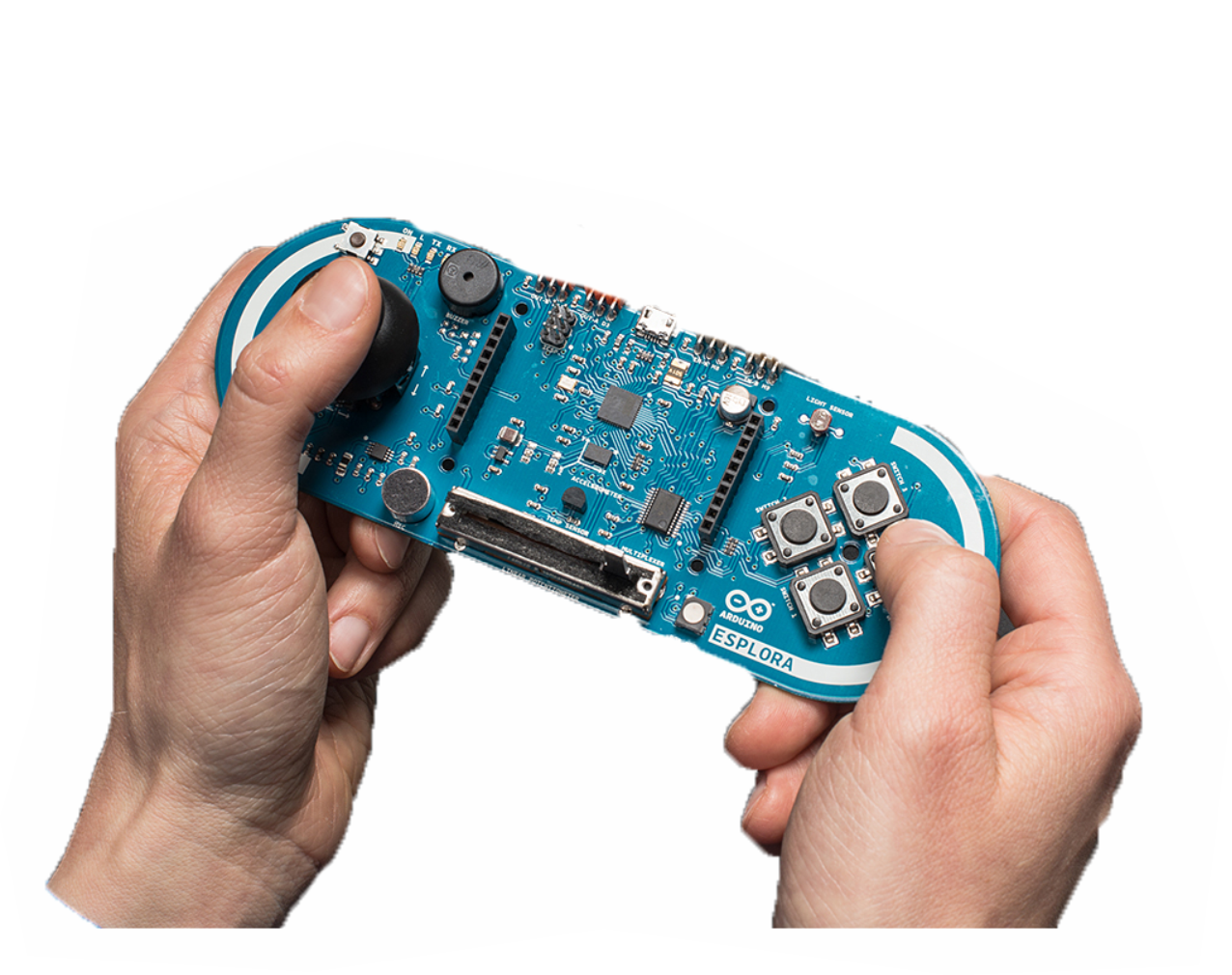 ПОЧЕМУ ТЕХНИЧЕСКОЕ ОБРАЗОВАНИЕ 
ЭТО ВАЖНО?
Президент Российской Федерации неоднократно отмечал необходимость того, «чтобы ребята со школьной скамьи получали навыки и компетенции, востребованные в эпоху бурных технологических перемен».
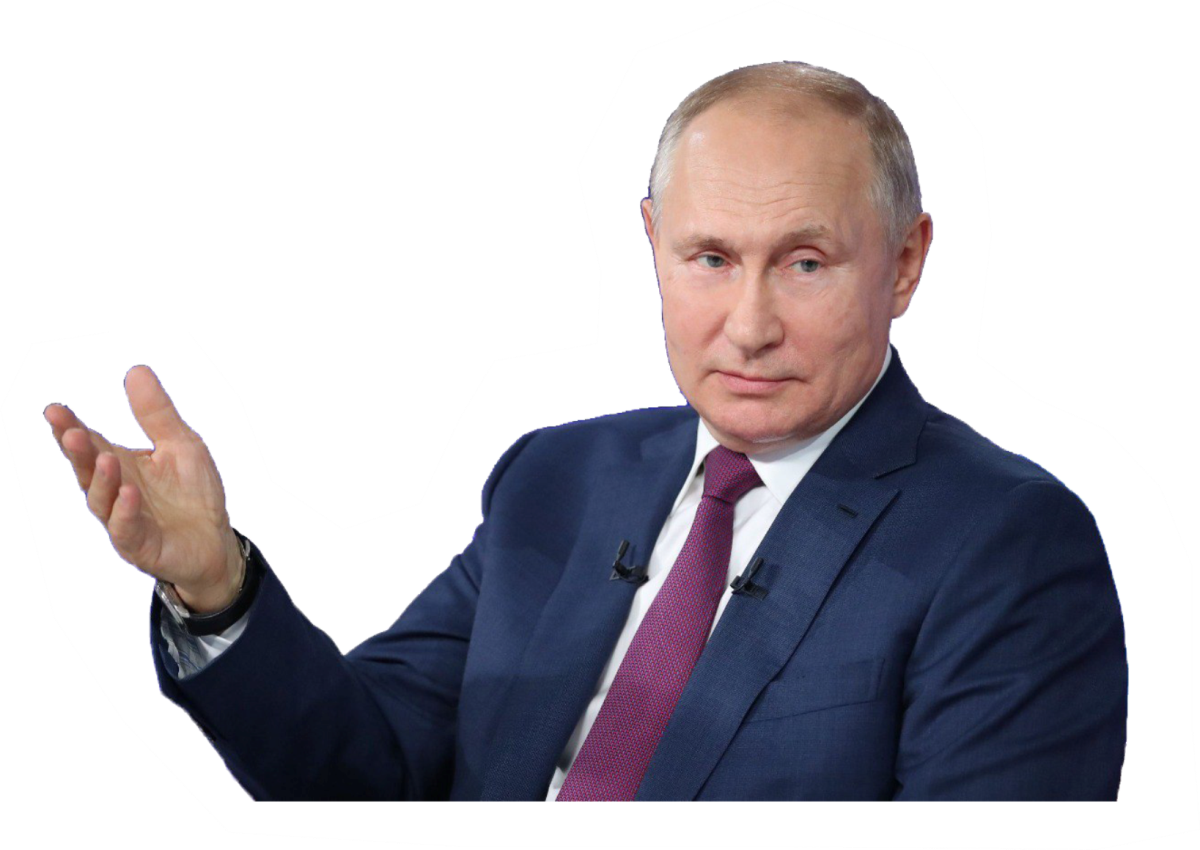 ОСНОВНАЯ ЦЕЛЬ КУРСА
Основной целью курса является  повышение профессиональной компетентности педагогов образовательных организаций в сфере ИКТ по направлению образовательная робототехника Arduino.
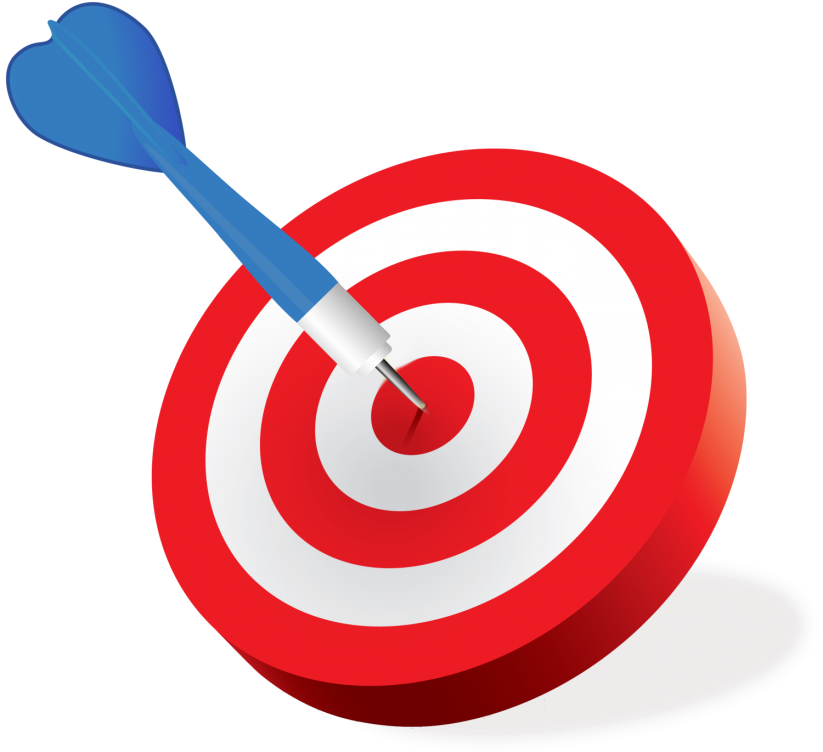 Актуальность курса
Актуальность программы «Образовательная робототехника на платформе Arduino» связана с использованием принципиально новой возможности обучения робототехнике на платформе Tinkercad. Педагогические работники приобретут компетенции в сфере ИКТ, необходимые для организации учебной и внеурочной деятельности с включением вопросов программирования, моделирования и конструирования роботов, а также для организации учебных проектов.
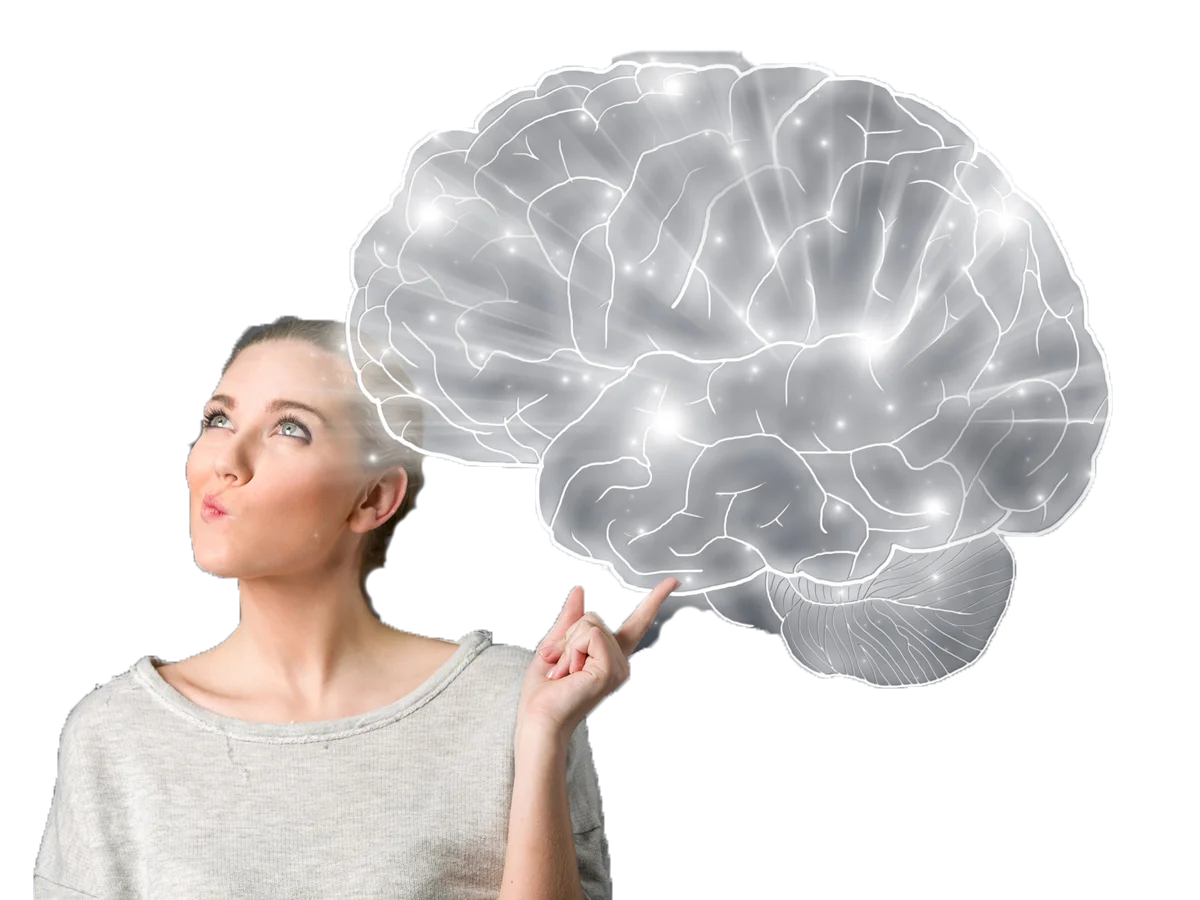 Содержание  курса дублируется в электронном виде на платформе цифрового сервиса Online Test Pad и включает в себя обучающие тематические блоки авторских видео-лекций и методические рекомендации к ним.
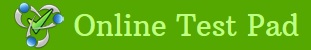 НОРМАТИВНЫЕ ДОКУМЕНТЫ
На какие нормативные документы опирались разработчики? 
Конечно это документы, определяющие стратегические цели развития Российской Федерации:
 Указ президента РФ «О национальных целях и стратегических задачах развития Российской Федерации на период до 2024 года»
Указ Президента РФ от 7 мая 2024 года №309 «О национальных целях и стратегических задачах развития Российской Федерации на период до 2030 года и на перспективу до 2036 года»  
 Прогноз научно-технологического 
развития Российской Федерации 
на период до 2030 года
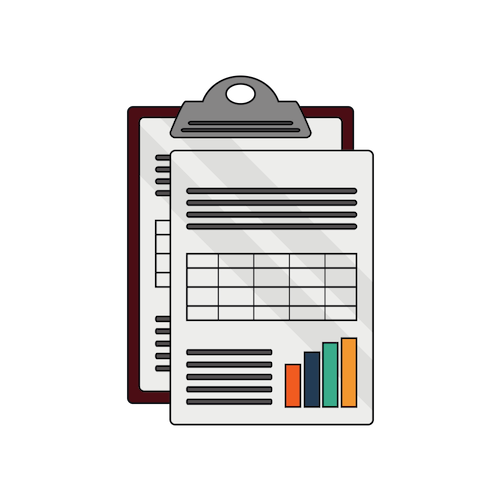 НОРМАТИВНЫЕ ДОКУМЕНТЫ
Документы декларируют развитие образования как важную стратегическую цель в процессе осуществления прорывного научно-технологического и социально-экономического развития Российской Федерации.
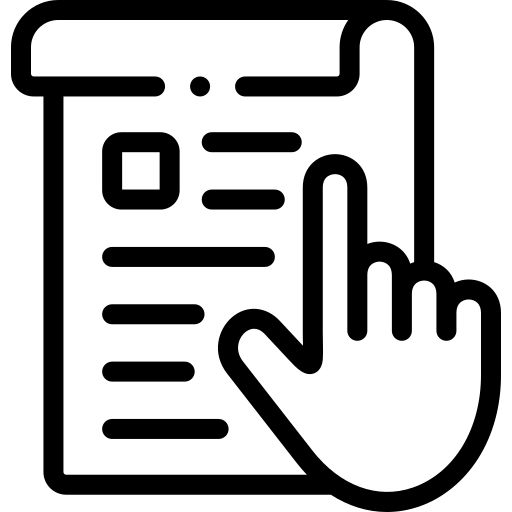 НОРМАТИВНЫЕ ДОКУМЕНТЫ
Прогноз научно-технологического развития 
Российской Федерации определяет перспективу развития отечественного образования,  в том числе через:
 «ресурсы для дистанционного образования, как в лекционном, так и в семинарском режиме; 
 мультимедийные средства поддержки очного обучения, адаптированные под современные форматы и требования;
 ресурсы для обучения людей с ограниченными возможностями; 
 информационные базы как общеразвивающего, так и узкопрофессионального профиля»
НОРМАТИВНЫЕ ДОКУМЕНТЫ
Указ Президента РФ от 7 мая 2024 года №309 «О национальных целях и стратегических задачах развития Российской Федерации на период до 2030 года и на перспективу до 2036 года»
1. Определить следующие национальные цели развития Российской Федерации на период до 2030 года и на перспективу до 2036 года (далее - национальные цели):
а) сохранение населения, укрепление здоровья и повышение благополучия людей, поддержка семьи;
б) реализация потенциала каждого человека, развитие его талантов, воспитание патриотичной и социально ответственной личности;
в) комфортная и безопасная среда для жизни;
г) экологическое благополучие;
д) устойчивая и динамичная экономика;
е) технологическое лидерство;
ж) цифровая трансформация государственного и муниципального управления, экономики и социальной сферы.
НОРМАТИВНЫЕ ДОКУМЕНТЫ
ФЕДЕРАЛЬНОГО ЗНАЧЕНИЯ
Они отражают  усиление внимания государственной политики к обновлению содержания и технологий образования детей по техническому и технологическому профилям
Федеральный проект «Цифровая образовательная среда»
 Федеральный проект «Современная школа» (№ Е1-2021/001 от 28.01.2021) 
 Стратегия пространственного развития РФ на период до 2025 года
 Государственная программа РФ «Развитие образования» на 2019-2025 годы 
 Концепция развития дополнительного образования детей до 2030 года
 Концепция преподавания предметной области «Технология» в образовательных организациях РФ.
Проект «Инженерные классы»
Данный  проект реализует Минпросвещения Российской Федерации,  это один из важных векторов современного образования.
Ребята могут познакомиться с инженерными профессиями еще до поступления в вуз, узнать много нового, а также научиться применять полученные знания на практике
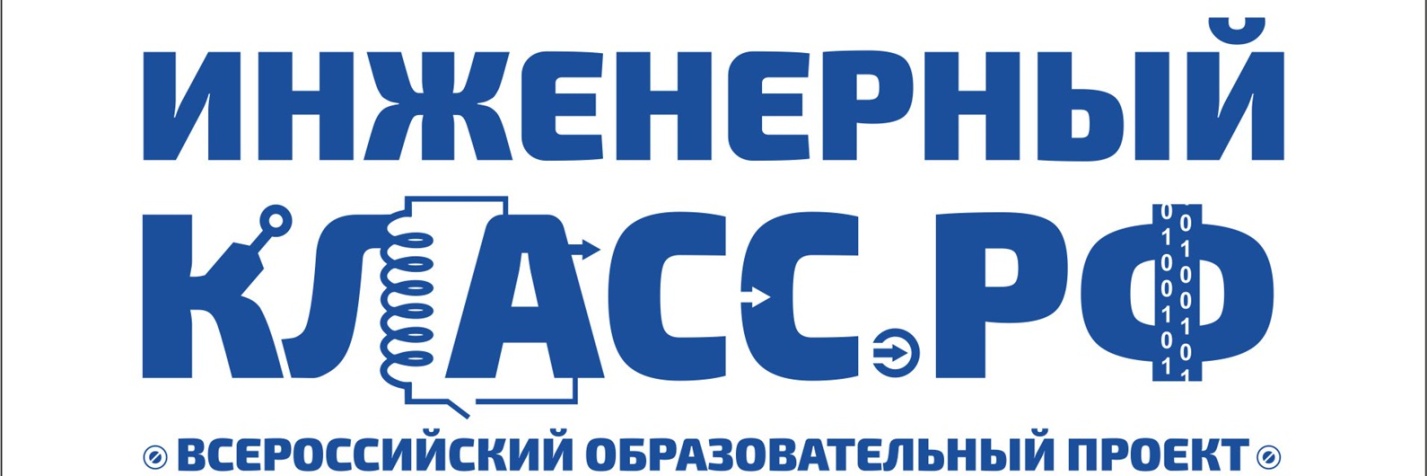 Проект «Инженерные классы»
Проект прочно входит и в муниципальную систему образования  города Ярославля.
Проект будет реализован через: 
 Организацию профильной предметной деятельности.
 Посредством организации внеурочной деятельности и дополнительного образования.
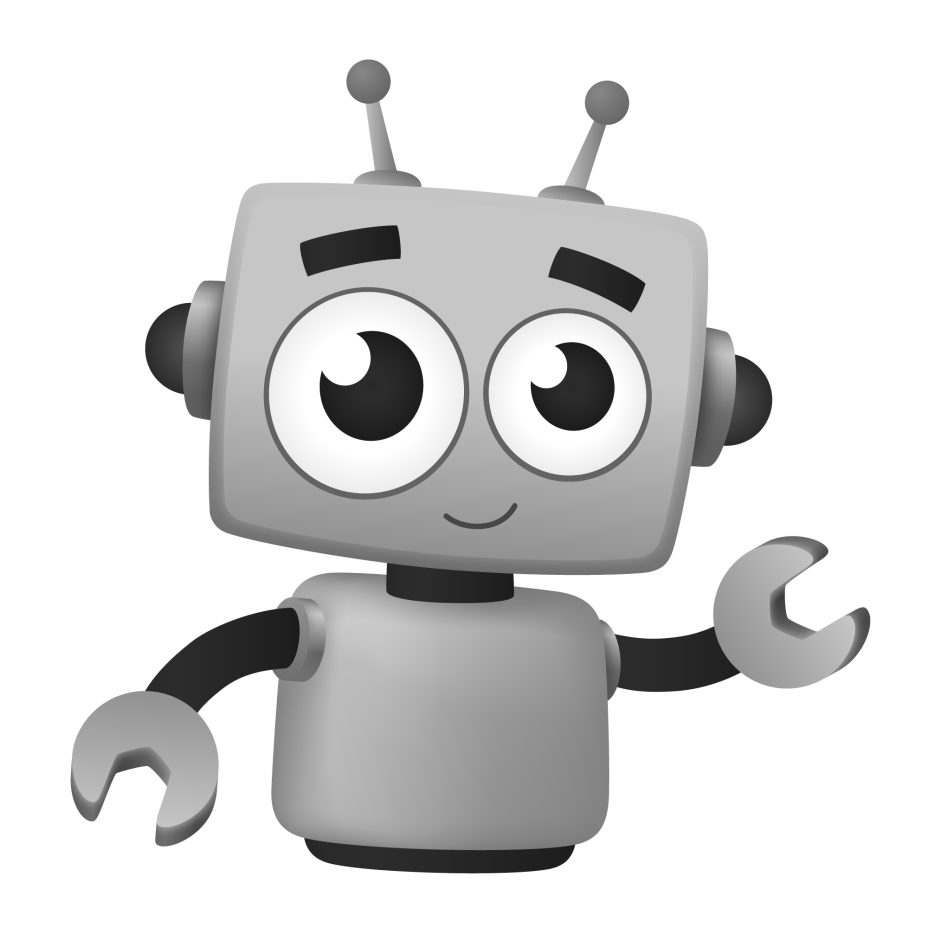 Проект по направлению «Образовательная робототехника Arduino»
Это муниципальный инновационный проект по практике повышения профессиональных компетенций педагогических работников.  
Он объединяет усилия педагогических работников муниципальной системы города Ярославля и  учреждений дополнительного образования в качестве технологической поддержки и наставничества в направлении  «Образовательная робототехника Arduino».
Перечень нормативных документов:
Указ Президента РФ от 7 мая 2024 года №309 «О национальных целях и стратегических задачах развития Российской Федерации на период до 2030 года и на перспективу до 2036 года»
Указ Президента РФ от 7 июля 2018г. № 204  «О национальных целях и стратегических задачах развития Российской Федерации на период до 2024 года»;
 Указ Президента РФ от 1 декабря 2016г. № 642 «О Стратегии научно-технологического развития Российской Федерации» (с изменениями и дополнениями);
 Национальный проект «Образование» (утвержден президиумом Совета при Президенте Российской Федерации по стратегическому развитию и национальным проектам (протокол от 24.12.2018 № 16)- https://edu.gov.ru/national-project;
 Государственная программа Российской Федерации «Развитие образования» (утверждена постановлением Правительства Российской Федерации от 26 декабря 2017 г. № 1642);
Перечень нормативных документов:
Концепция преподавания предметной области «Технология» в образовательных организациях Российской Федерации, реализующих основные общеобразовательные программы (разработана на основании поручения Президента Российской Федерации от 4 мая 2016 г.);
 Концепция развития дополнительного образования детей до 2030 года (утверждена распоряжением Правительством Российской Федерации от 31 марта 2022 г. № 678-р);
Приказ департамента образования мэрии города Ярославля № 01-05/667 от 19.07.2023 «Об утверждении перечня муниципальных проектов в муниципальной системе образования города Ярославля на 2023-2024 год».
Спасибо за внимание!